Seychelles
By:Michal Trgala
7.A
Content
Capital city
Climate 
Summary
Pictures 
Sources
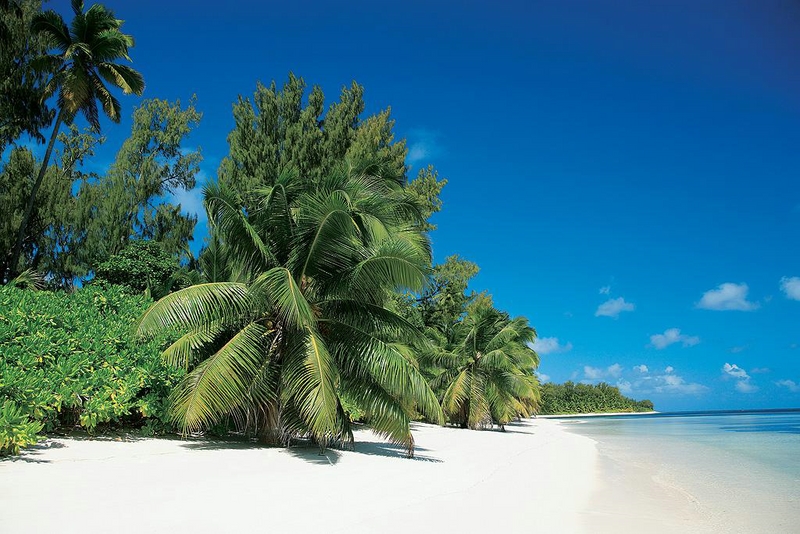 Capital city-Victoria
Victoria is the capital city of the Seychelles.
The symbol of Victoria is a clock tower, miniature London's Big Ben.
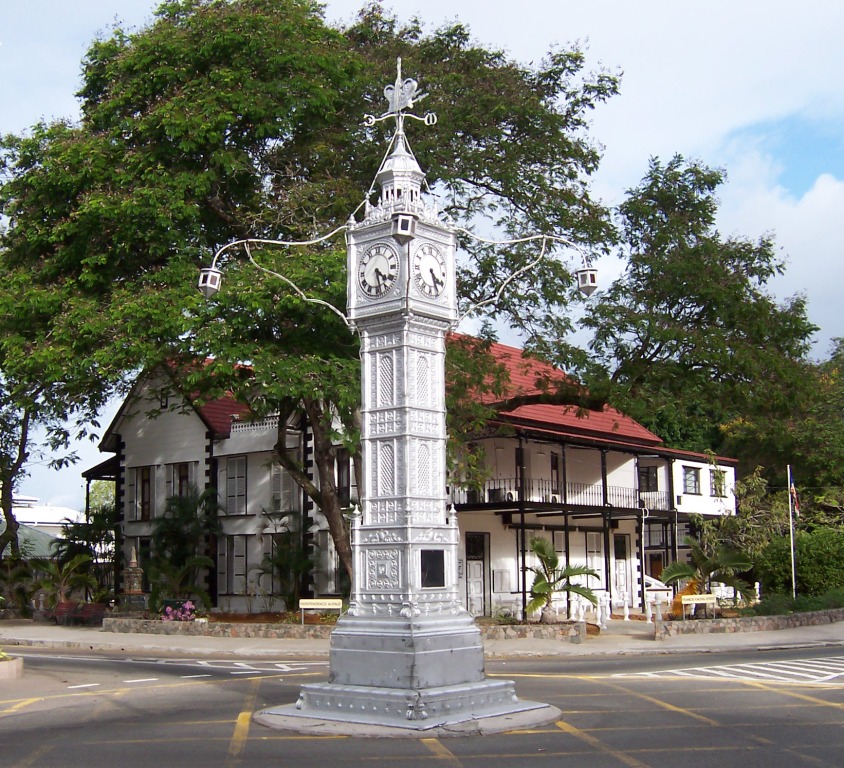 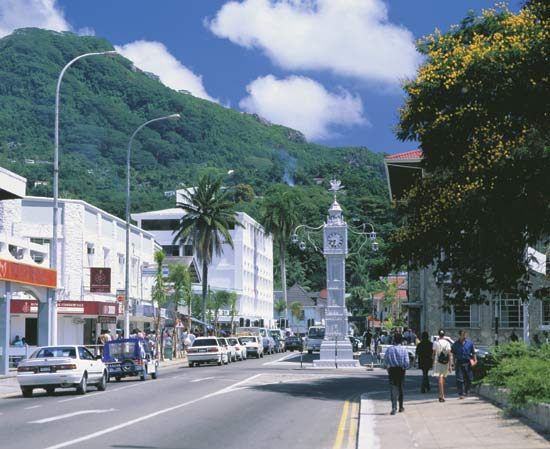 Climate
Seychelles have a typical oceanic climate. 
Average temperatures are high throughout the year.
The average temperature ranges from 29 to 30 degrees Celsius.
Seychelles is sufficient rainfall, which bodes well for tropical vegetation.
Summary
Area-455 sq km. 
Seychelles consists of 114 islands-
                                      Of which 41 inner islands 
                                                       73 outer islands 

Location-western Indian Ocean 

Capital city-Victoria
Pictures
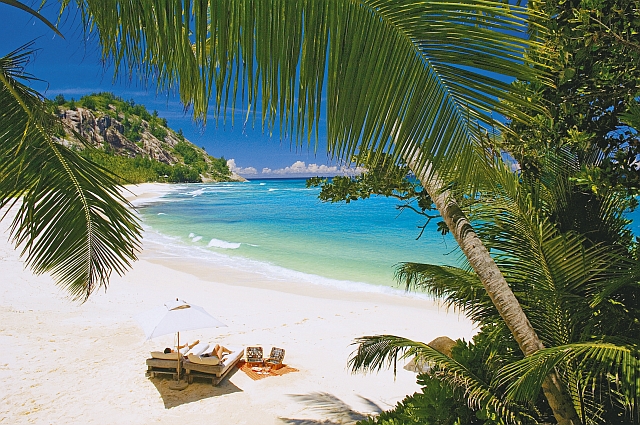 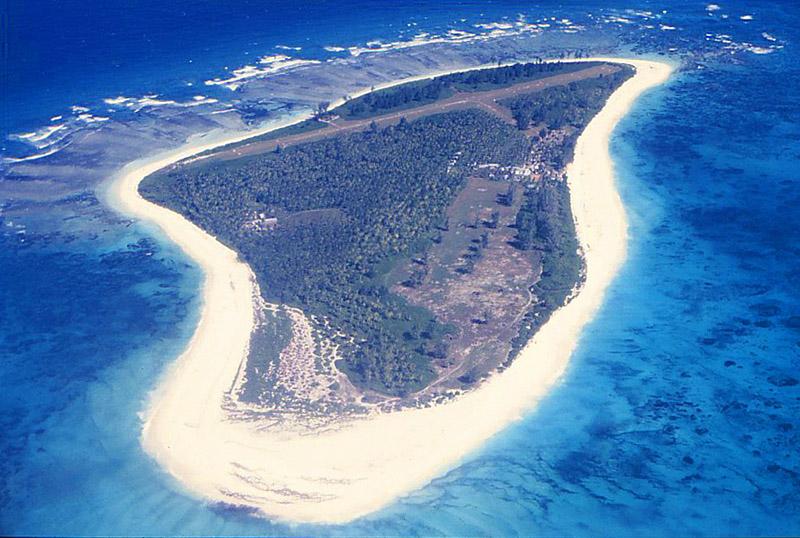 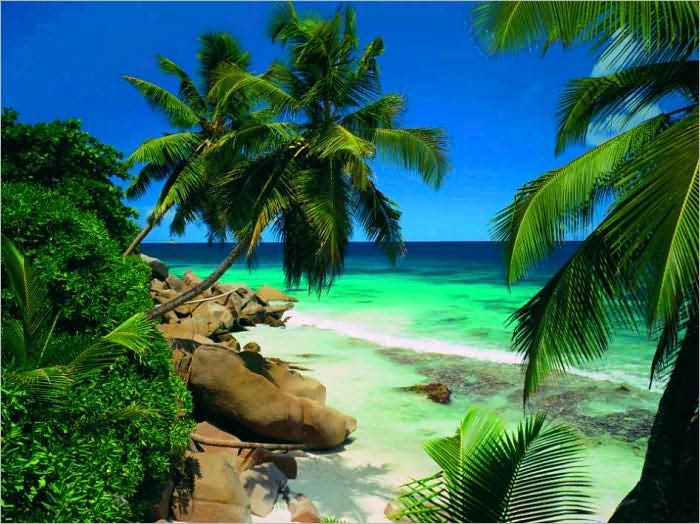 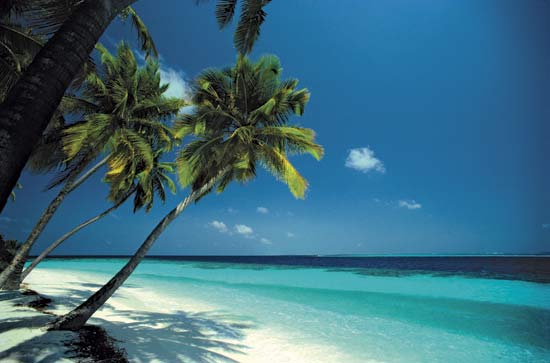 Thank you for your attention
Sources: Wikipedia
                Google